Wellcome Trust Advanced Courses; Genomic Epidemiology in Africa, 21st – 26th June 2015
Africa Centre for Health and Population Studies, University of KwaZulu-Natal, Durban, South Africa
Using public resources to understand associations
Dr Luke Jostins
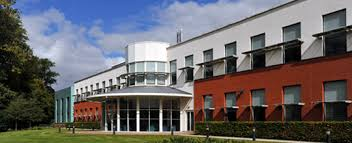 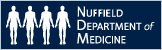 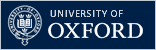 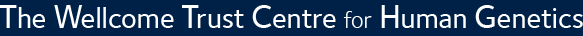 Introductions
Epidemiology
Bioinformatics
Genetics
Basic principles of measuring disease in populations
Basic genotype data summaries and analyses
Public databases and resources for genetics
population genetics
GWAS QC
Principal components analyses
GWAS association analyses
whole genome sequencing and fine-mapping
GWAS results and interpretation
meta-analysis and power of genetic studies
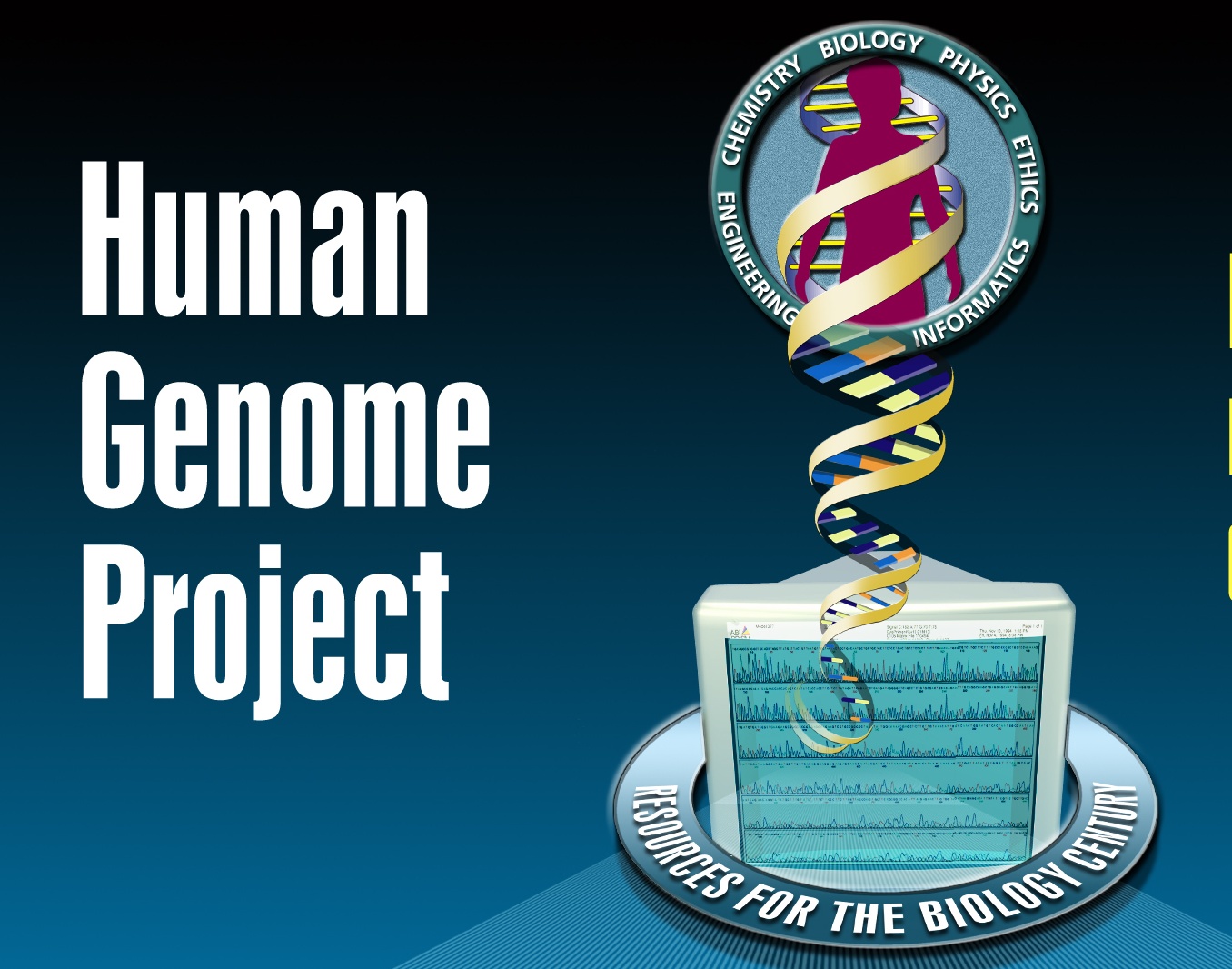 2003: The HGP publishes the sequence of a “reference” human genome
You can download the human genome sequence from here:
http://www.ncbi.nlm.nih.gov/projects/genome/assembly/grc/human/
It looks like this:
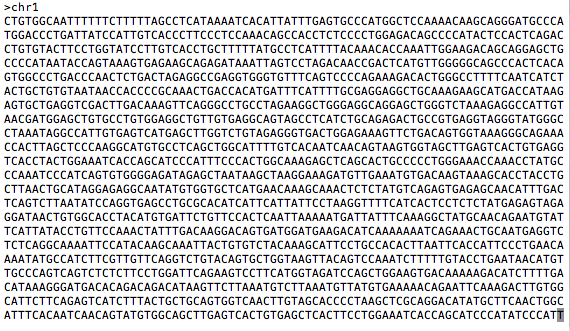 The sequence alone is not that useful!
Other projects generated resources to shed more light on genomes.
Genome variation
How does the genome sequence vary from person to person?
Genotype (HapMap) or sequence (1000 Genomes) many more individuals
Genome function
How does the DNA sequence make and regulate RNA and proteins?
Gene prediction models (GenCode, RefSeq), assays of non-coding function (ENCODE)
All these resources can be access free on the internet
Genome browsers
Most of the data that we will discuss is available from “genome browsers”
These are websites that put together public data in one place, and make it searchable and browsable
The main two genome browsers are Ensembl and the University of California Santa Cruz (UCSC) genome browser
Ensemblhttp://www.ensembl.org
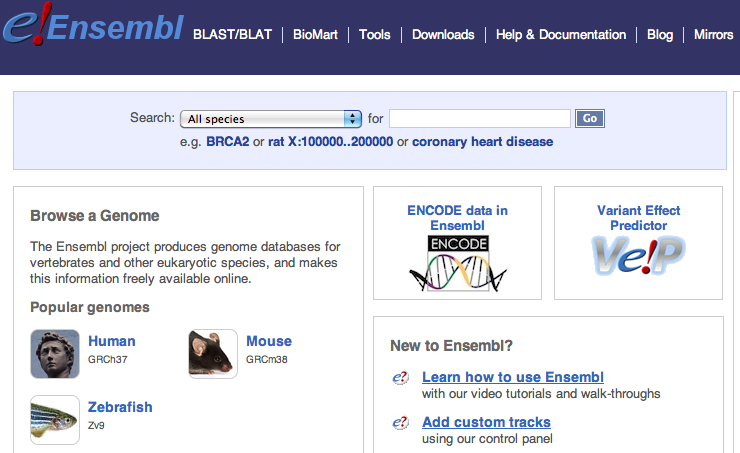 Much of the data
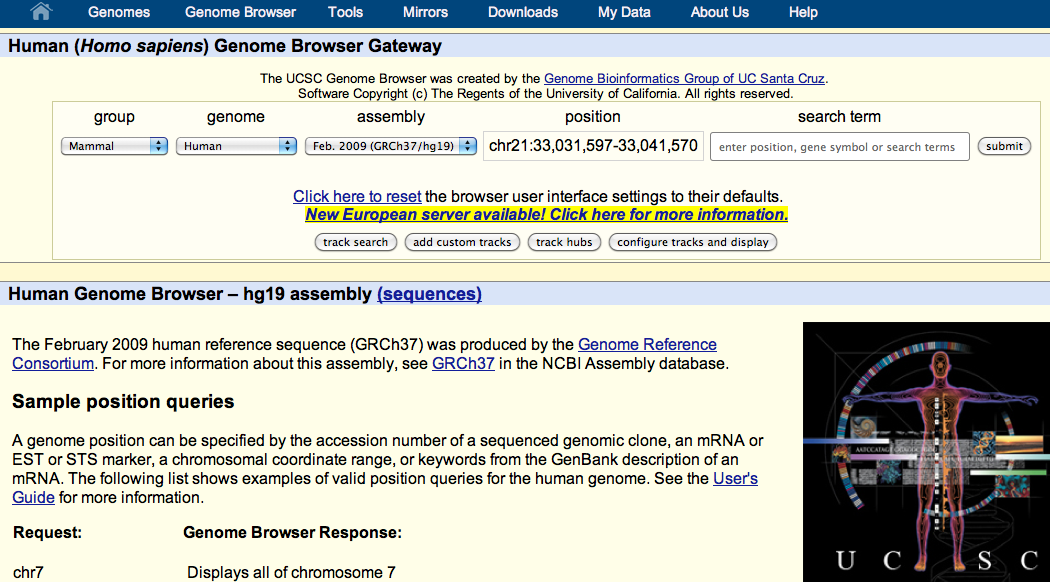 UCSC genome browserhttp://genome.ucsc.edu/cgi-bin/hgGateway
Genome variation
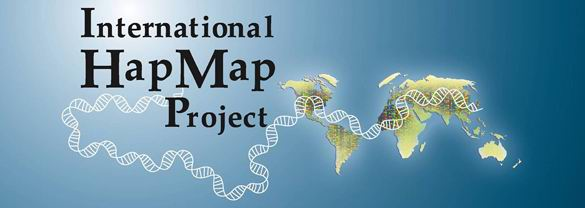 2005-2010: HapMap documents common variation within and across human populations
- ~2M single nucleotide polymorphisms (SNPs) genotyped in ~1000 individuals from 11 populations
- Used genotyping microarrays.
You can download the HapMap data from here:
http://hapmap.ncbi.nlm.nih.gov/
It looks like this:
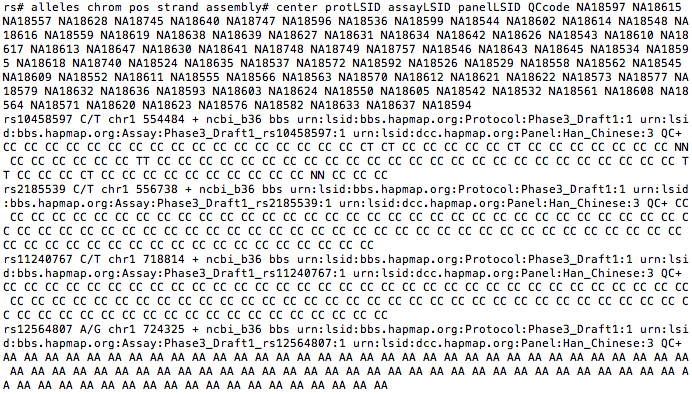 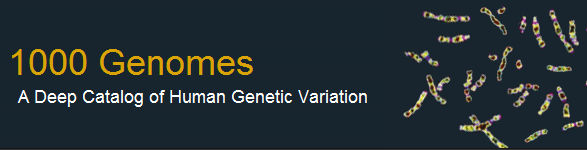 2010-2013: 1000 Genomes Project sequences thousands more human genomes
- 2500 samples from 25 populations, documenting over 40M SNPs, 
insertions, deletions and inversions
- Used high-throughput sequencing
You can download the 1000 Genomes data from here:
http://www.1000genomes.org/
It looks like this:
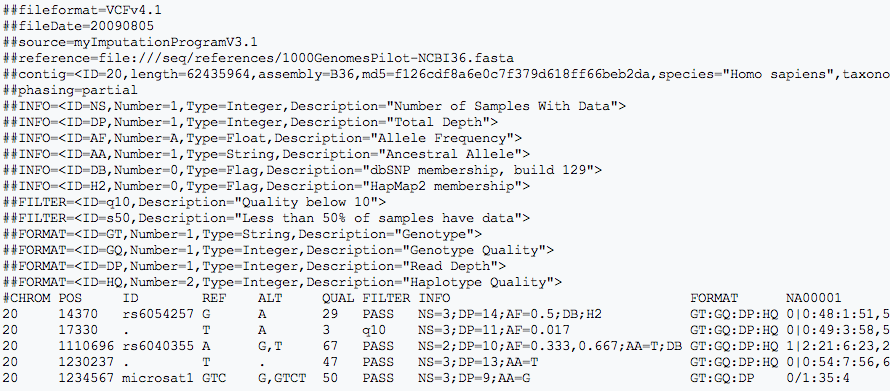 Ensembl can give us HapMap and 1000 Genomes information on particular SNPs:
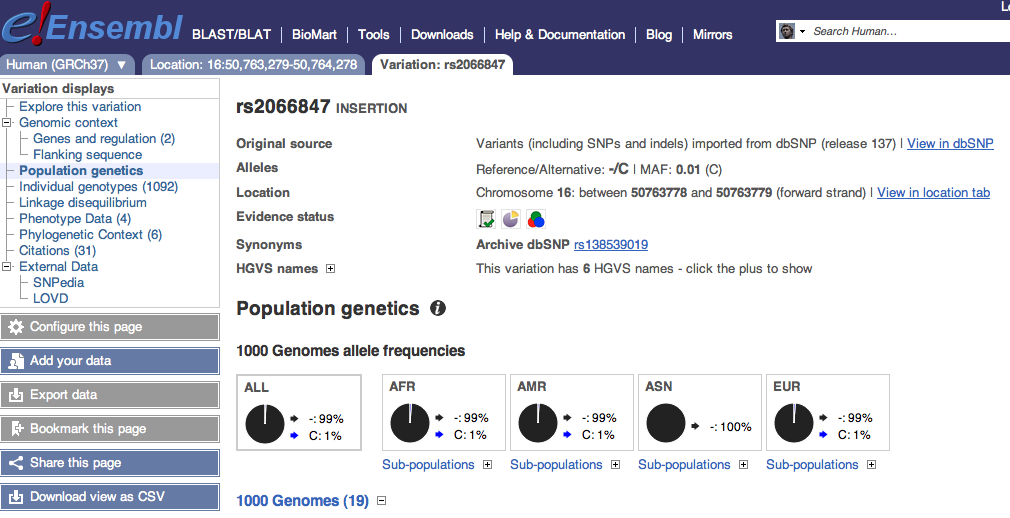 Genome function
Annotating function onto sequence
ACTCATGCATCGATGCGATG
Annotating function onto sequence
Transcription start site
Annotating function onto sequence
Transcription start site
Transcript end
Annotating function onto sequence
Transcription start site
Transcript end
End codon
Start codon
Annotating function onto sequence
Transcription start site
Transcript end
End codon
Start codon
Splice sites
Annotating function onto sequence
Introns
5’ UTR
Exons
3’ UTR
Annotating function onto sequence
Introns
5’ UTR
Exons
3’ UTR
mRNA:
Coding sequence
Annotating function onto sequence
Introns
enhancer
promoter
Transcription factor 
binding
5’ UTR
Exons
3’ UTR
mRNA:
Coding sequence
Functional annotation projects
Gene model builders (e.g. RefSeq, GENCODE)
Use computational models to predict where transcription starts and stops, and where splicing occurs to make predicted transcripts. Use both sequence data and experimental data.
Discovery of non-coding regulatory elements (e.g. ENCODE)
Use experimental data (RNA-Seq, ChIP-Seq, histone modifications) to discover functional regulatory elements outside of genes.
You can download GENCODE data from here: http://www.gencodegenes.org/
And ENCODE data from here: 
    http://genome.ucsc.edu/ENCODE/
They look like this:
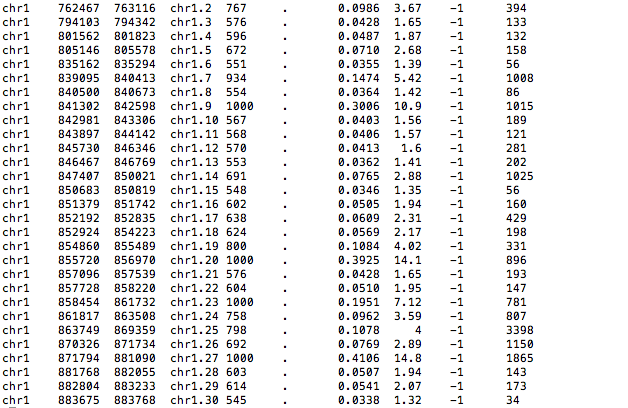 UCSC can show us functional information on a gene
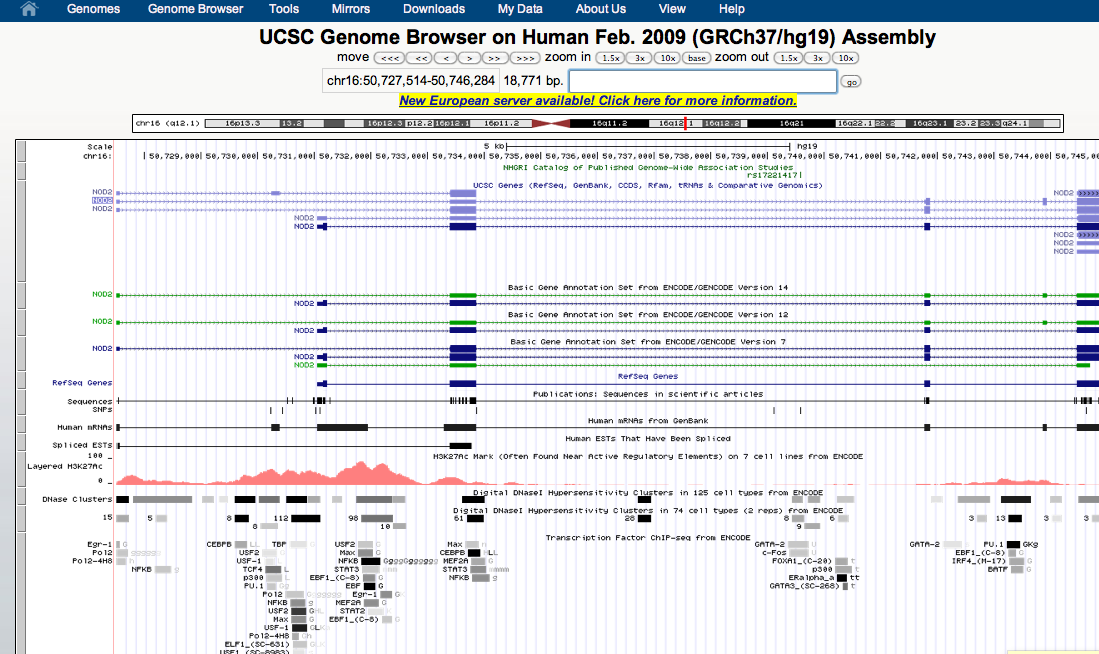 Transcripts
Promoter 
activity
Transcription 
factor
binding
Ensembl tells us what impact a variant has on nearby genes
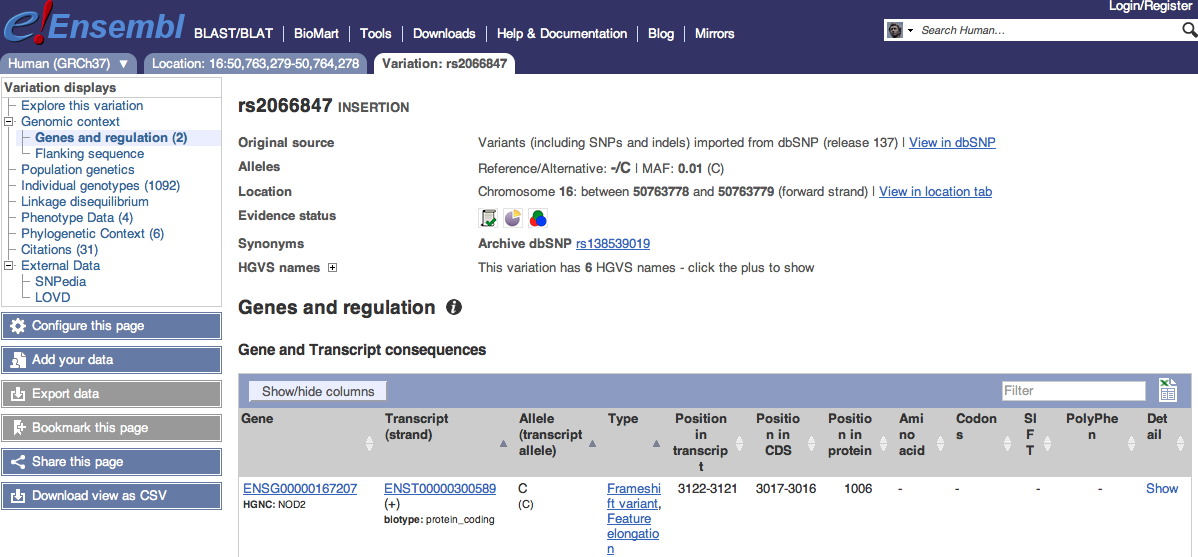 This variant causes a frameshift in the gene NOD2
Putting it all together
We discover a protective effect of the A allele of SNP rs334 on severe malaria
How common is this variant? 
Search for rs334 in Ensembl, click “Variation”, then “Human”, then “rs334”, then “Population Genetics”.
According to 1000 Genomes, Europeans and Asians do not carry the A variant, but 9% of Africans do.
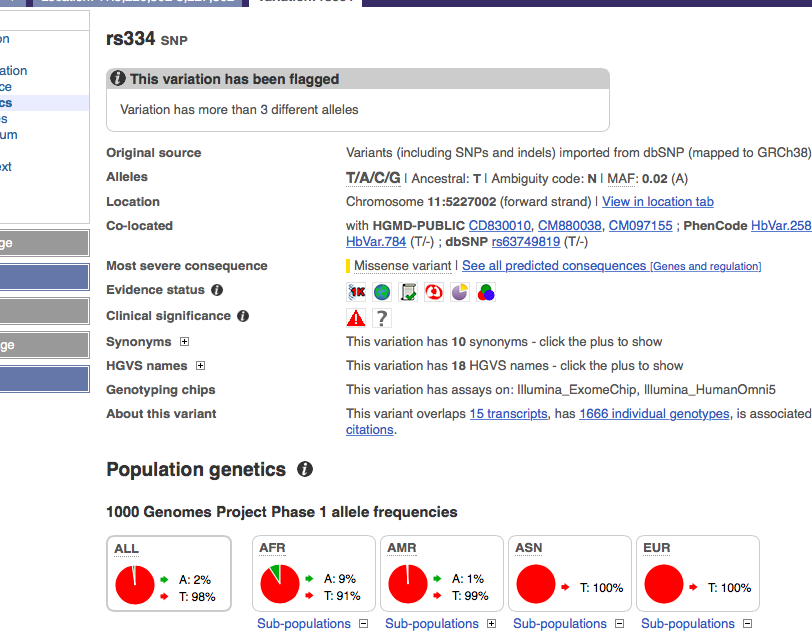 Putting it all together
Does this variant lie within a predicted gene? 
Search for rs334 in the UCSC genome browser and click “rs334”
According to RefSeq and GENCODE, this variant lies within a transcript for the gene HBB
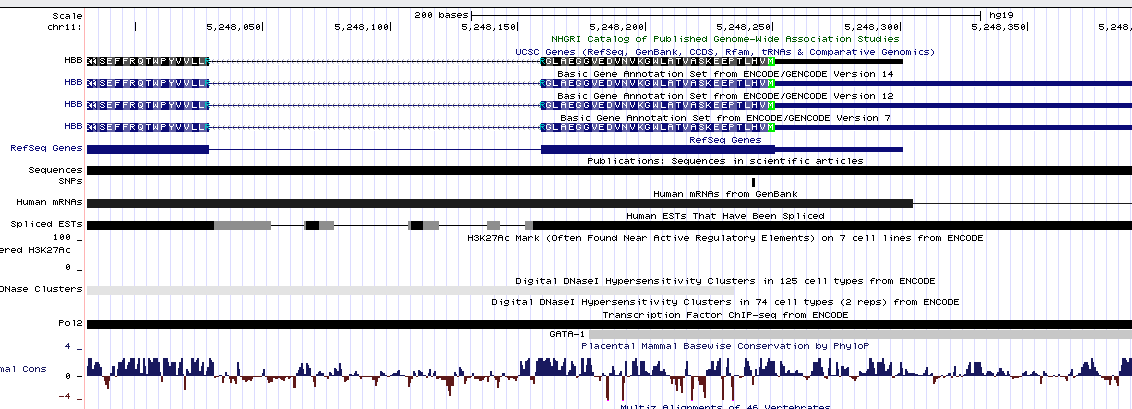 Putting it all together
Does this variant alter the HBB gene?
Search for rs334 in Ensembl, click “Variation”, then “Human”, then “rs334”, then “Genes and Regulation”.
The A allele changes the 7th amino acid in the HBB protein from Glutamic acid (E) to Valine (V)
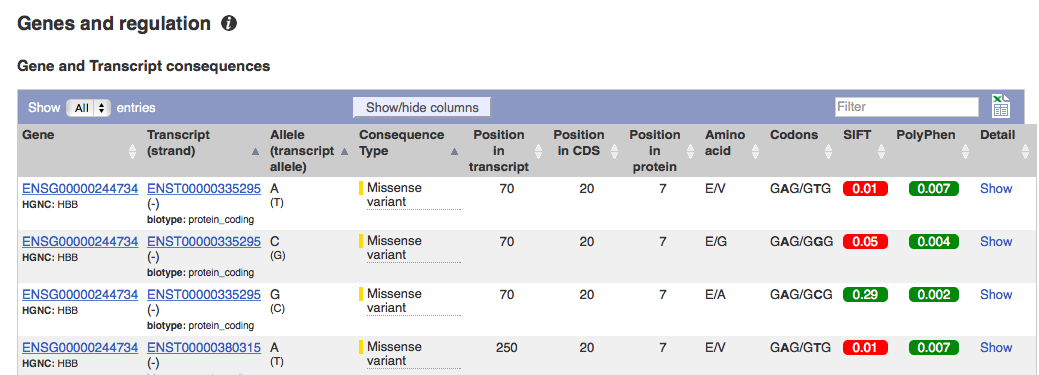 Practical task
For each of the following variants please find:
The allele frequencies in different populations
The gene it is in (if any)
The consequence it has on the gene (if any). This could be an amino acid change, or presence in a regulatory region.
Any other interesting information you can find on those pages. You can even search Google for these SNPs to see if you can learn anything else!
The variants are:
rs11209026
rs17293632
rs6983267
rs8176719